Co jsou instituce? Instituce a Důvěra?Proč nízká důvěra v politické důvěra?Jak důvěru v instituce posilovat?Předmět: Sociologiewww.karelmuller.eu1. 4. 2025
Patronáž versus institucePerspektiva sociální diferenciaceKlientelismus versus liberalismus
DOBRÉ VLÁDNUTÍ z Tocquevillovské perspektivy občanské společnosti
Funkce/Instituce
Rizika (potřeba umenšovat)
Zneužívání moci, anebo i slabý stát 
Pasivita, apatie, anebo nadbytek participace
Krize důvěry, anebo nekritická důvěra
Atomizace, anomie, anebo „nacionalismus“
Krize institucí (legitimity/důvěry)
1) Selhávání (nefunkčnost) institucí: korupce, klientelismus, beztrestnost, průtahy …
2) Komunistické dědictví (represivita x služebnost institucí)
3) Náklady demokratické transformace (zhasnout, frustrace, tunelování …)
4) Role vnějších faktorů: historická zkušenost, předsudky, ignorance, nedůvěra/strach, chudoba, živelná katastrofa …
Co znamená „odolnost“ liberálně-demokratické společnosti?
Jak posilovat instituce? Aplikovat principy dobrého vládnutí!
Participation
People should be able to voice their own opinions through legitimate immediate organizations or representatives
Rule of Law 
Legal framework should be enforced impartially, especially on human right laws
Transparency
Information should be accessible to the public and should be understandable and monitored
Consensus Oriented 
Mediates differing interests to meet the broad consensus on the best interests of a community
Equity and Inclusiveness 
People should have opportunities to improve or maintain their well-being
Effectiveness and Efficiency 
Processes and institutions should be able to produce results that meet the needs of their community while making the best of their resources  (Being effective is about doing the right things, while being efficient is about doing things right)
Accountability 
Governmental institutions, private sectors, and civil society organizations should be held accountable to the public and institutional stakeholders
Responsiveness 
Institutions and processes should serve all stakeholders
Dobré vládnutípodle
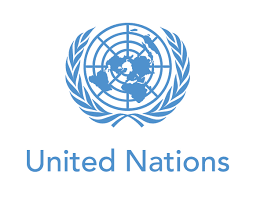 Jak jsme na tom s důvěrou v instituce?
Index vnímání korupce (TI)
8
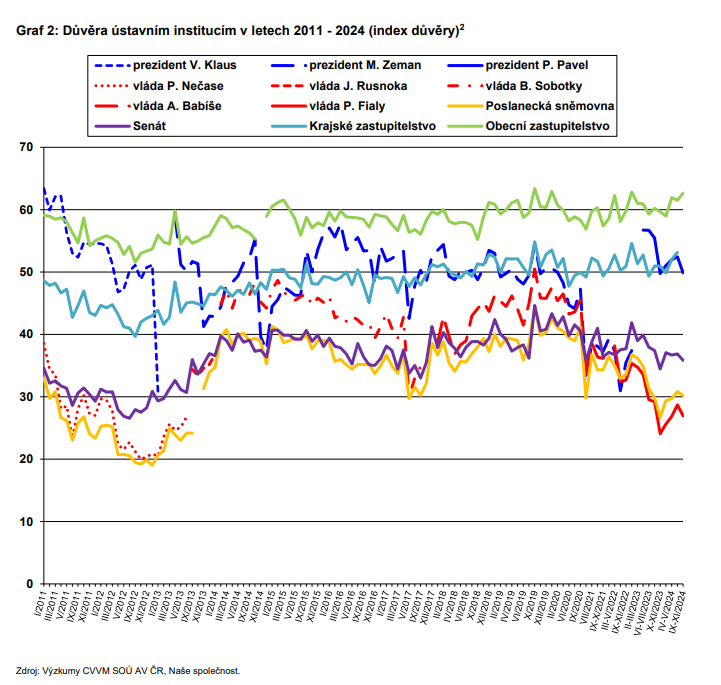 Short name of the powerpoint presentation, maximum length two thirds of the page
9
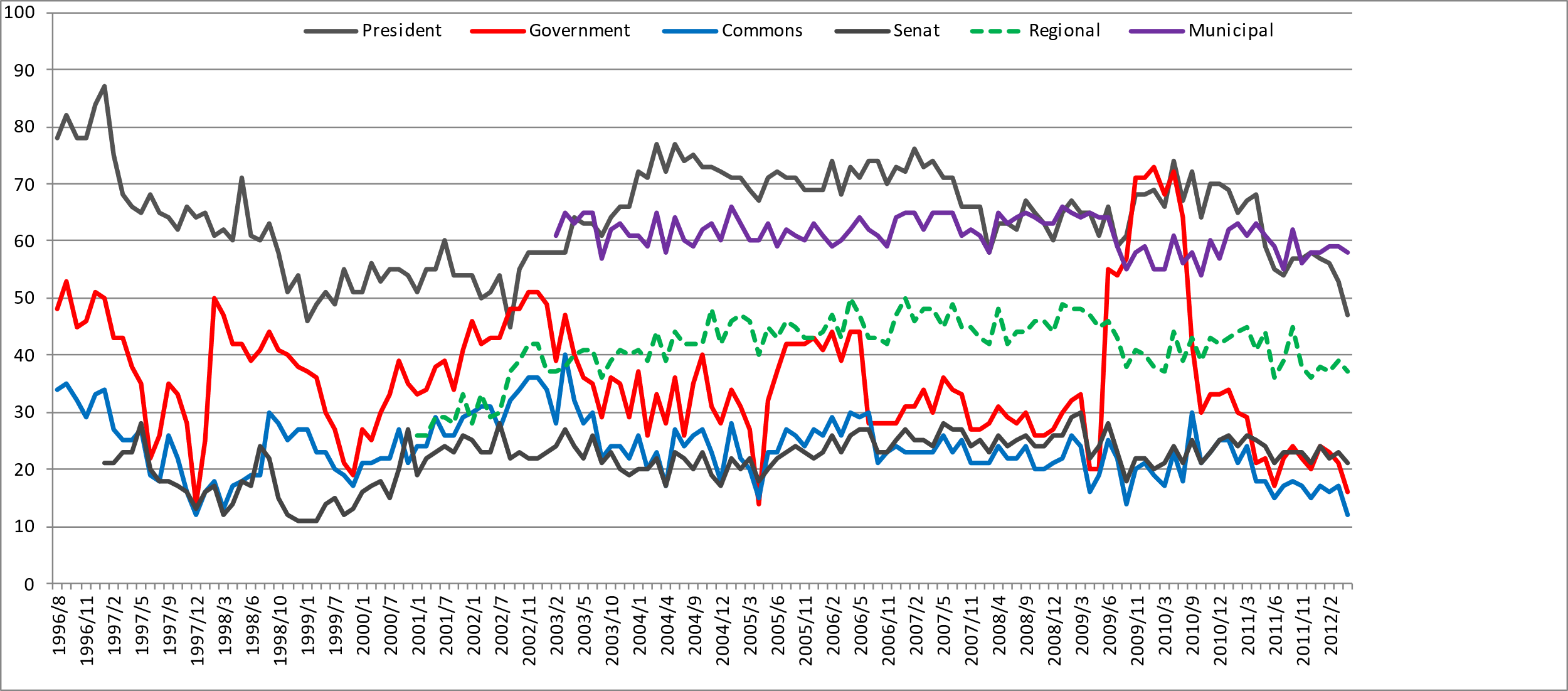 Vláda
Parlament
Důvěra ve sněmovnuPrůměr důvěry v nově zvolené sněmovny: 29,4%Průměrný volební nárůst důvěry ve sněmovnu: 6,6%
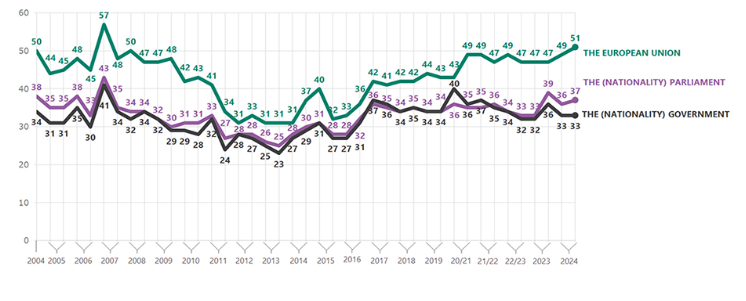 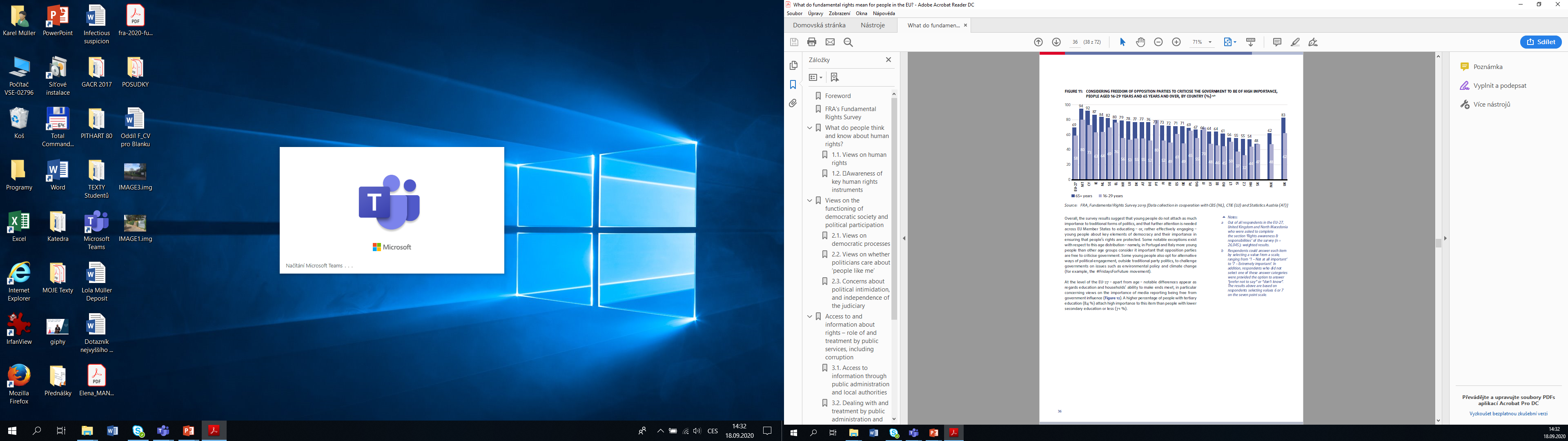 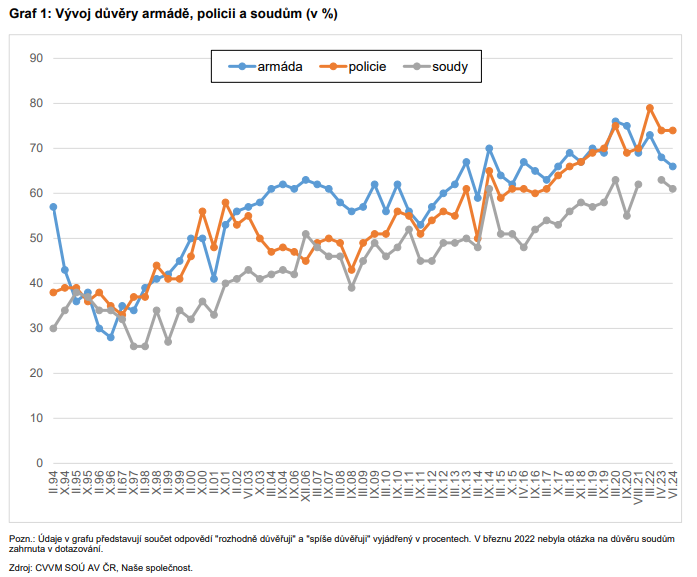 16
Rozděleni svobodou, 2019český Rozhlas
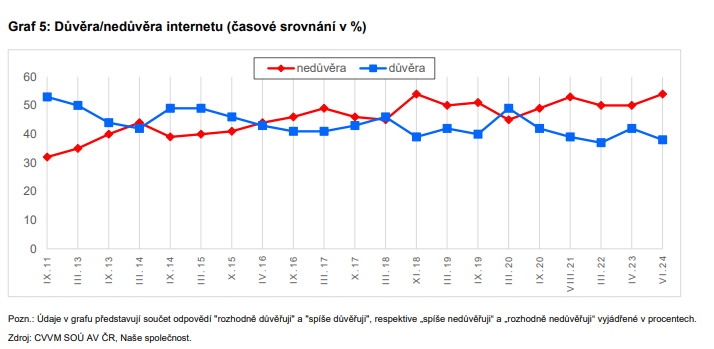 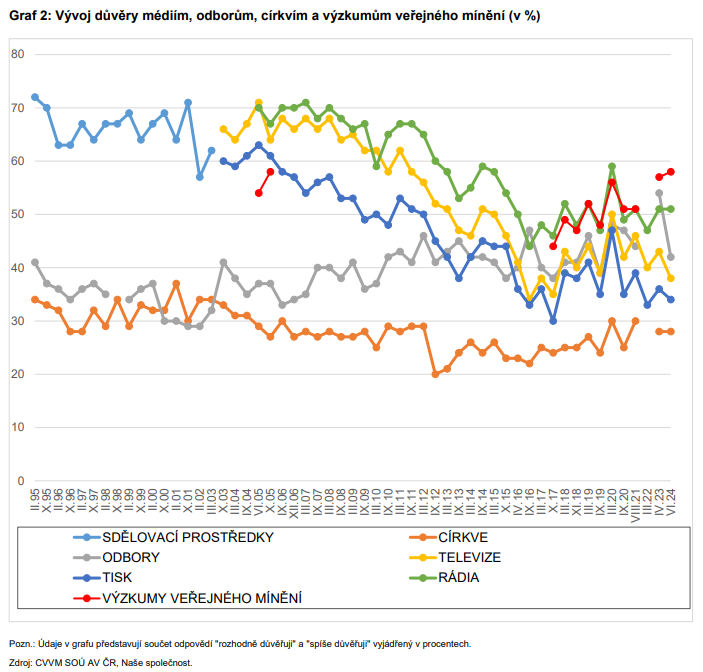 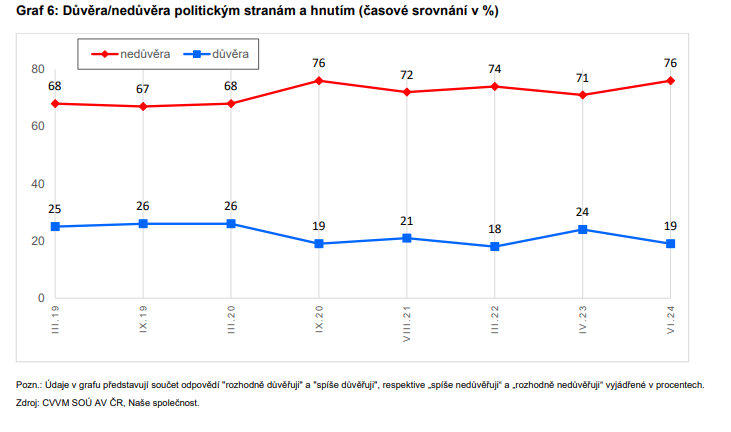 18
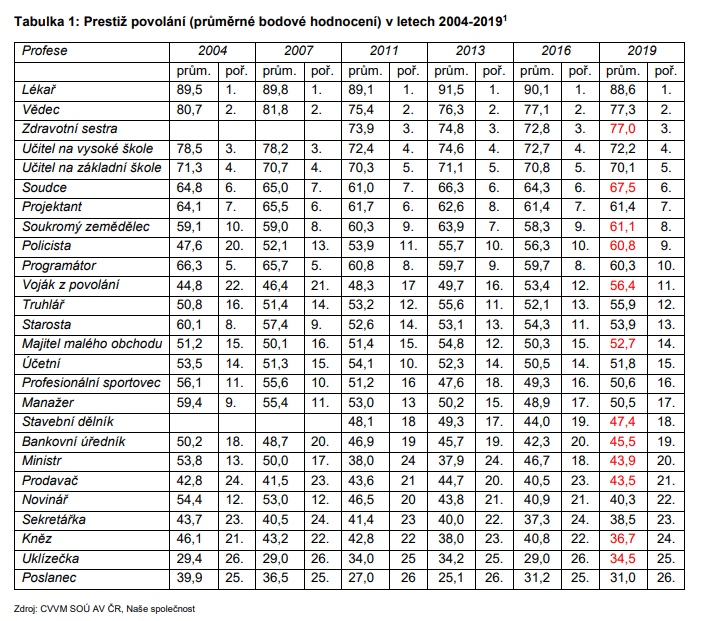 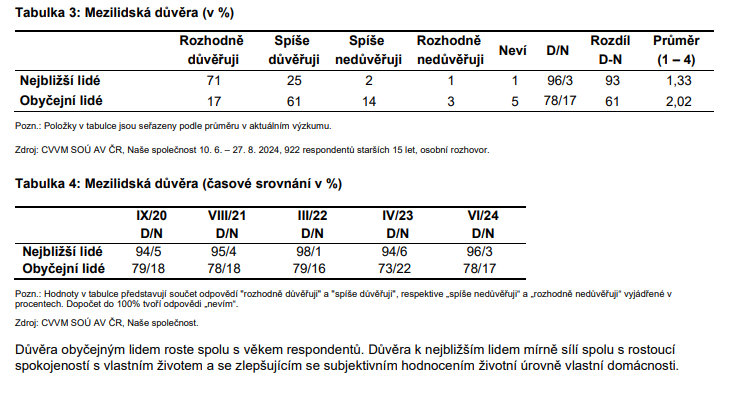 Míra důvěry v druhé Lidi
Obecně vzato, řekl/a byste, že se většině lidí dá důvěřovat, nebo že nemůže být člověk při jednání s lidmi nikdy dost opatrný? IPSOS 2014
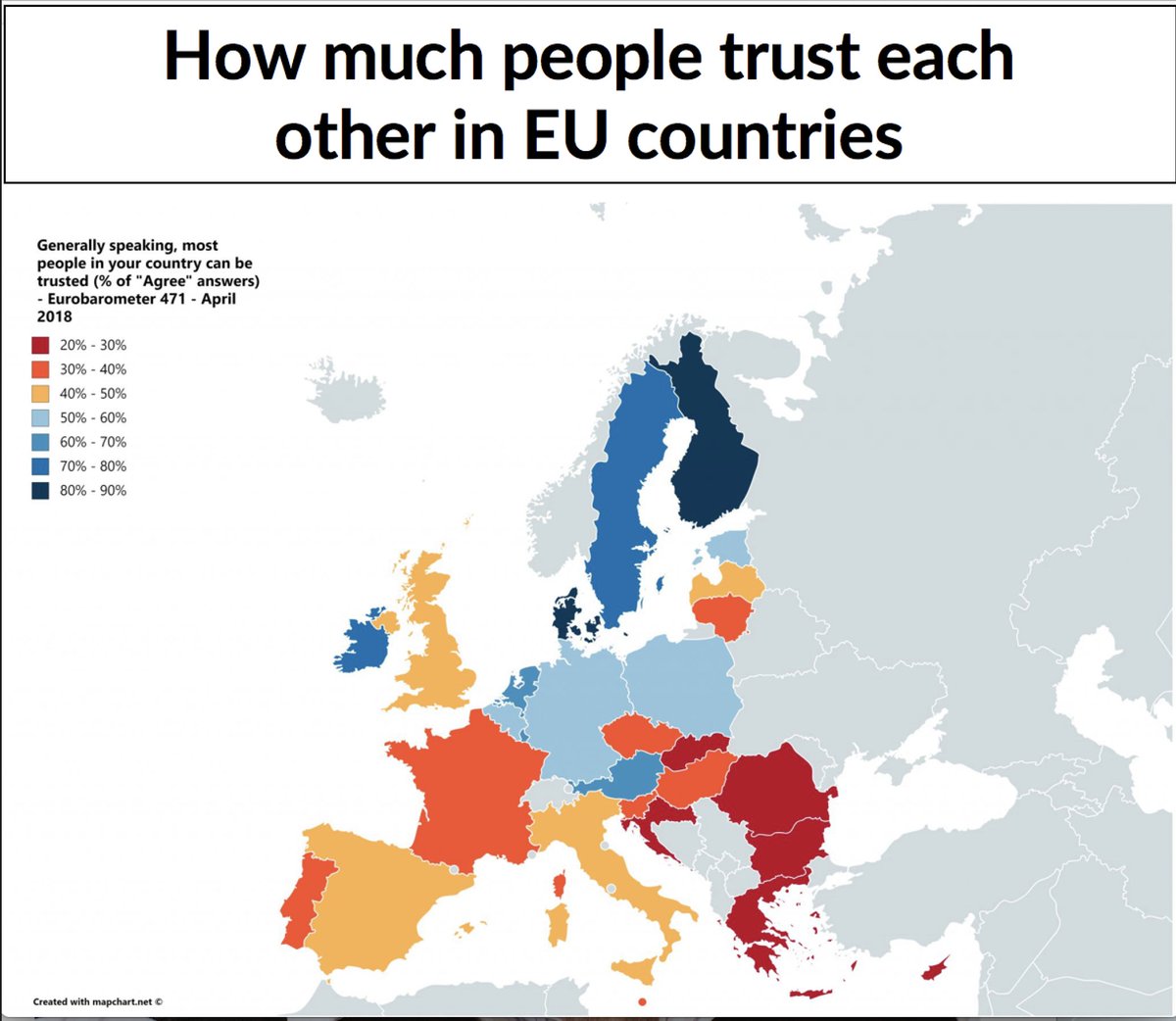 Jak posilovat důvěru v instituce?
Co dělat?Jak posilovat důvěru v instituce?Jak Posilovat odolnost naší společnosti?
A ještě něco k otázkám důvěry (?)
3 roviny důvěry – v sebe, druhé, instituce
Sebedůvěra/sebevědomí – ontologické bezpečí x obavy, strach
Interpersonální důvěra – v  druhé, jiné, kolektivní jednání
Institucionální důvěra – efektivita, otevřenost, transparentnost, přístupové body (profesionalita: responzivita, integrita) …
Past nedůvěry!
Investovat (aktivní) důvěru (x stereotypní a priori nedůvěra)
Důvěra v instituce jako projev občanského sebe/vědomí